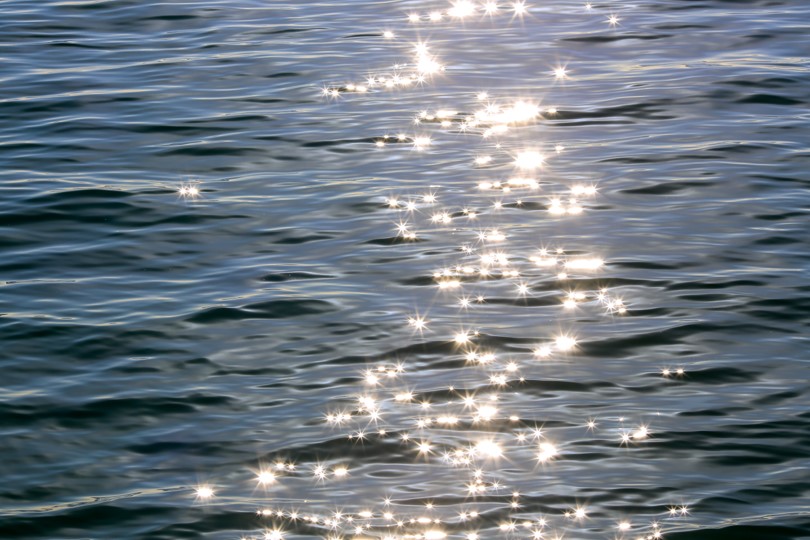 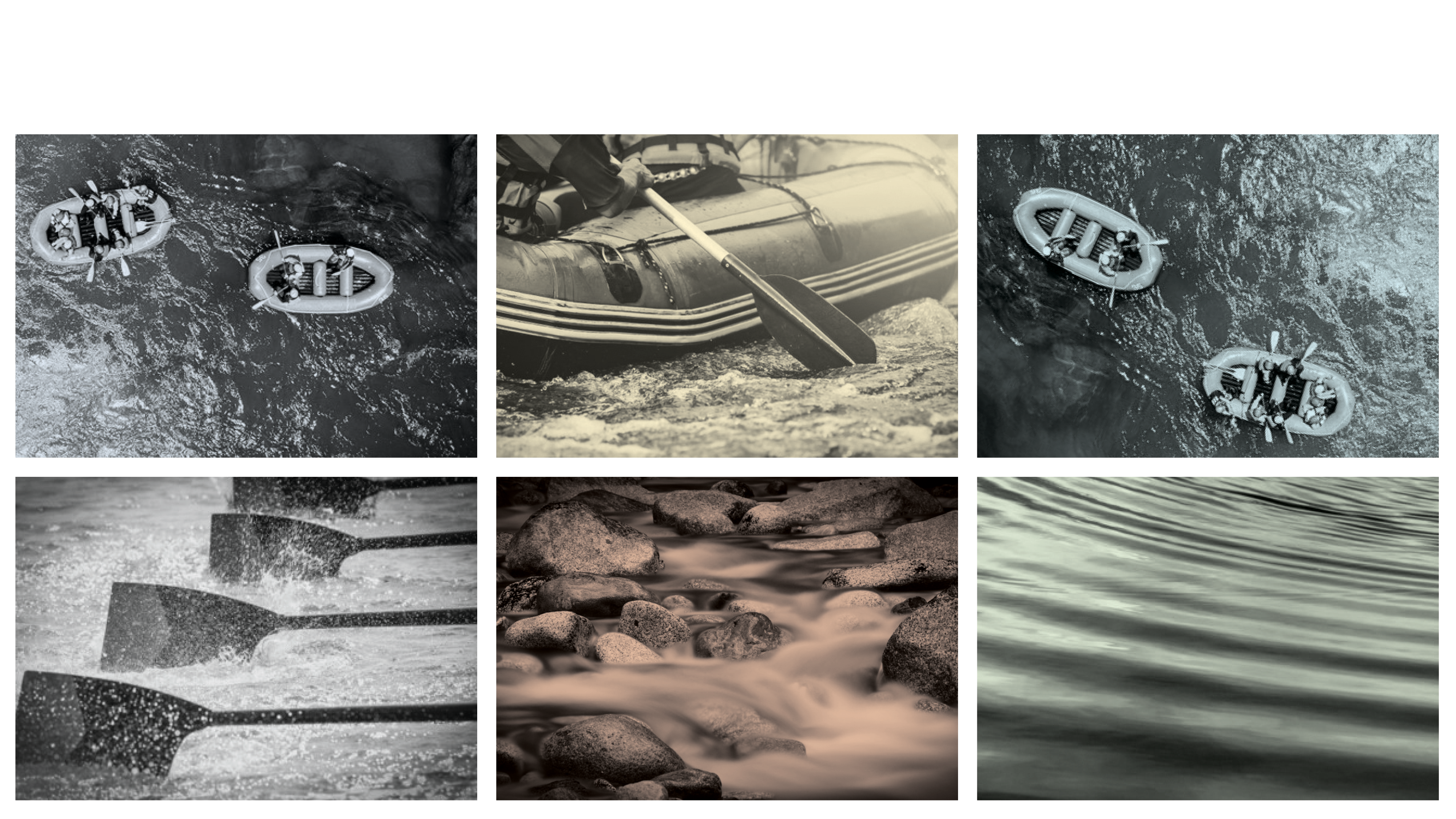 CREATIVE TEAM CHARTER TEMPLATE EXAMPLE
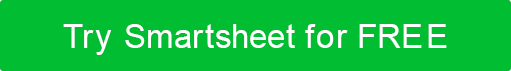 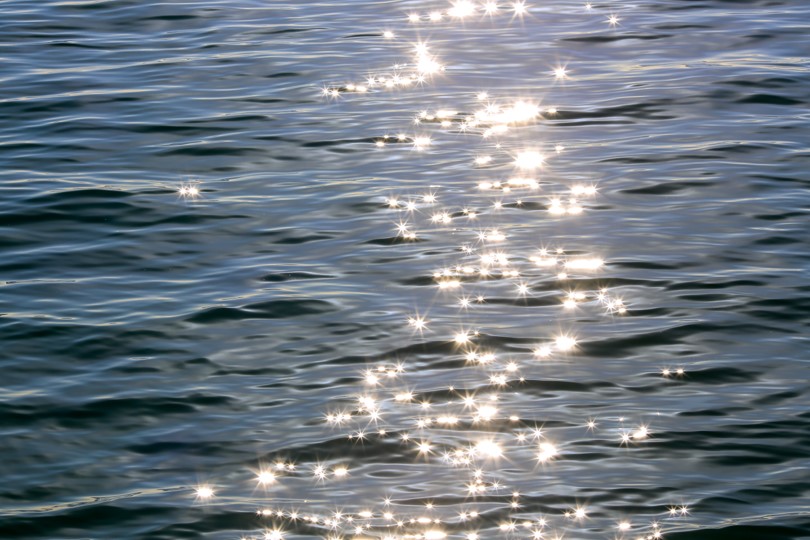 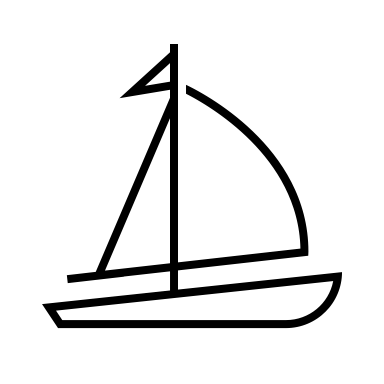 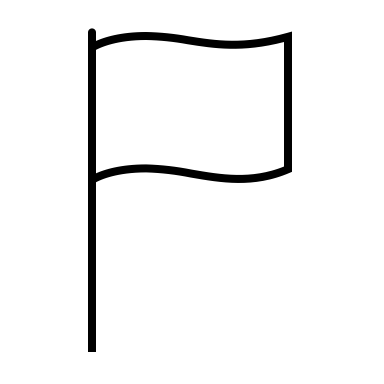 5. OBSTACLES
Creative Blocks
Conflicting Ideas
Tight Deadlines 
Limited Resources
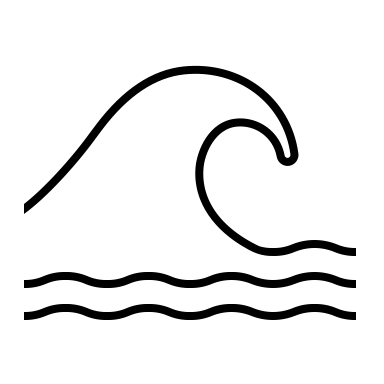 1. TEAM MEMBERS
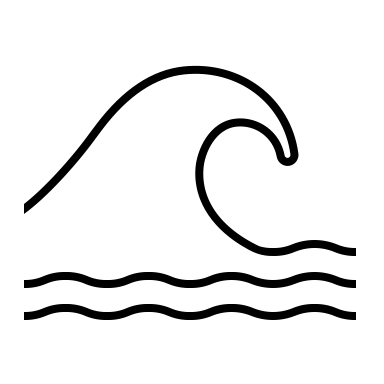 6. CONFLICT RESOLUTION
Mei Chen
Dana Thompson
Surya Patel
Maria Rodriguez
Kwame Mensah
Active Listening
Compromise
Collaborative Problem-Solving
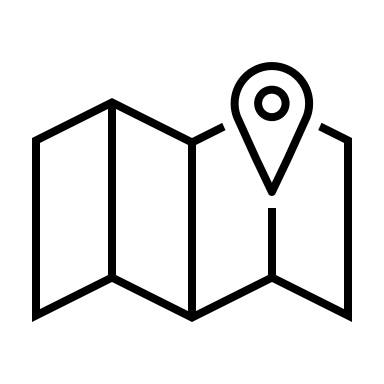 2. EXPECTATIONS
Respectful Communication: Have open communication and respect for each other's ideas, opinions, and perspectives.
Accountability: Own tasks and responsibilities, meet deadlines, and deliver quality work.
Creativity and Innovation: Explore new ideas, push boundaries, and strive for innovative solutions.
Constructive Feedback: Provide and hear constructive feedback and help each other grow and improve.
Fun: Create an enjoyable work environment where team members can thrive.
4. TEAM GOALS
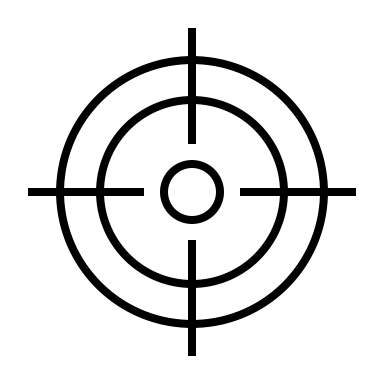 Foster Innovation: Encourage and facilitate the generation of innovative ideas, solutions, and approaches to problem-solving.
Deliver High-Quality Work: Strive to consistently produce high-quality deliverables that meet or exceed client expectations.
Cultivate Collaboration: Promote a collaborative work environment where team members actively engage and collaborate with each other, leveraging diverse skills, perspectives, and expertise.
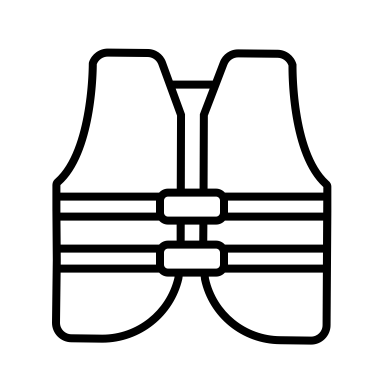 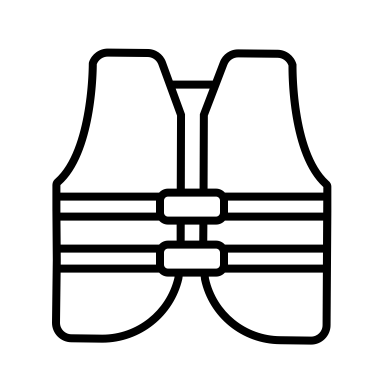 3. TEAM VALUES
Creativity 
Collaboration 
Excellence
Growth Mindset
CREATIVE TEAM CHARTER EXAMPLE